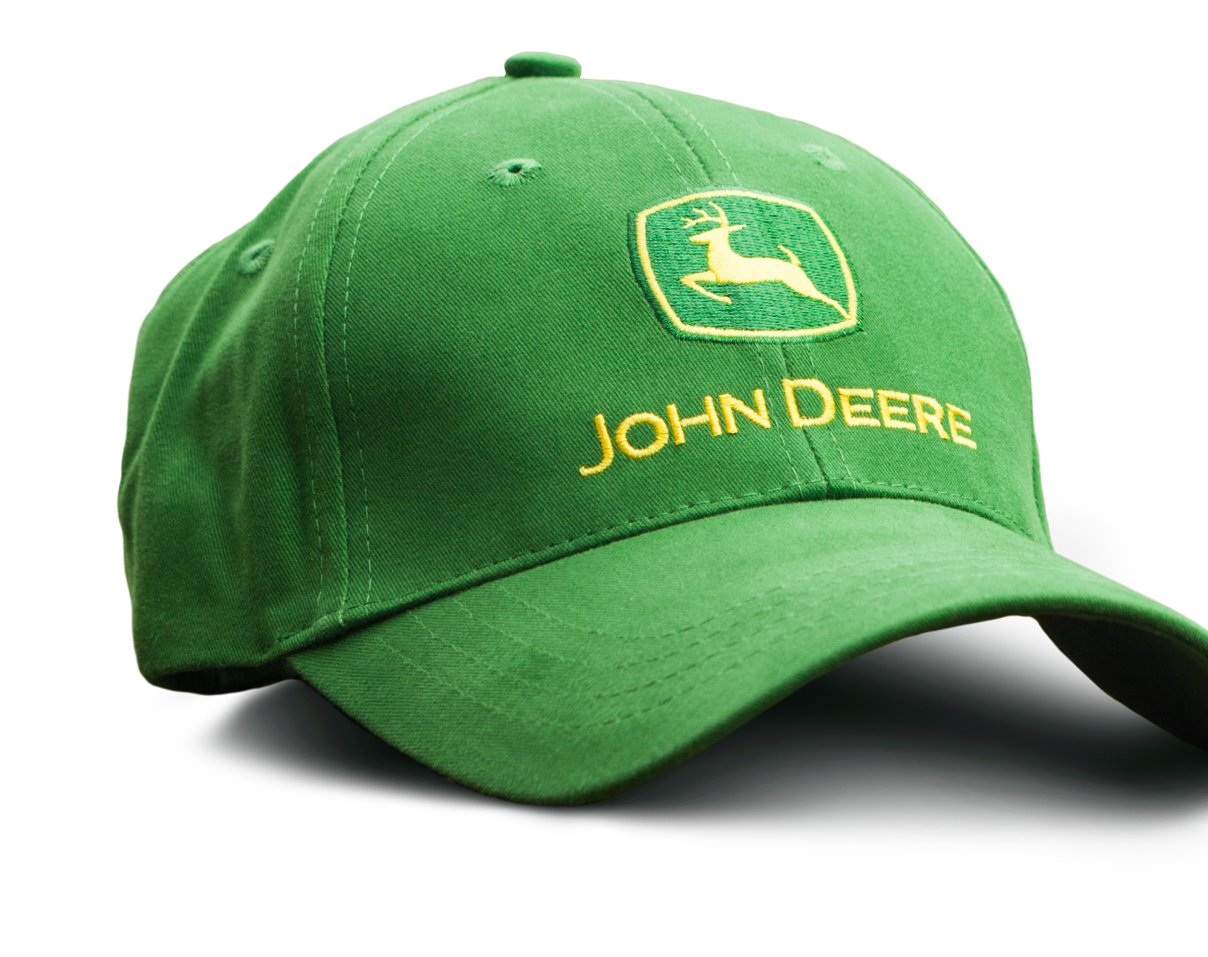 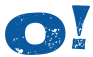 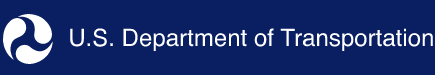 OTTUMWA
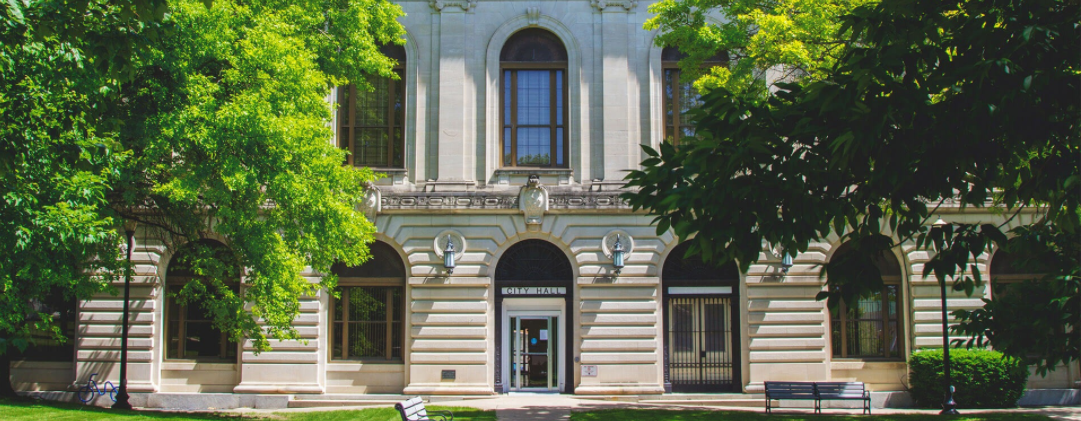 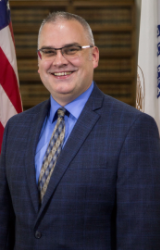 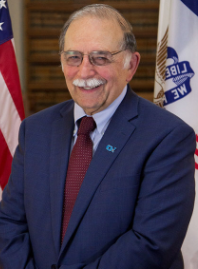 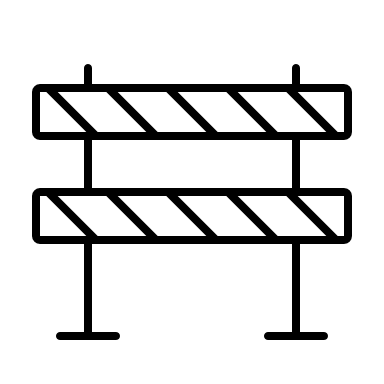 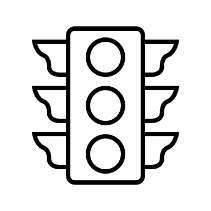 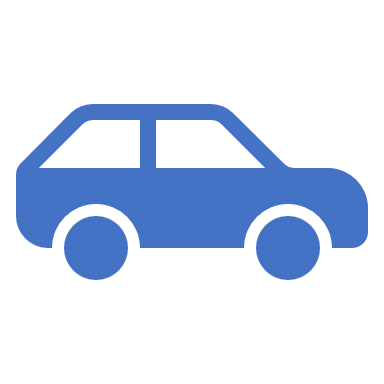 Ottumwa City Traffic Proposal
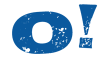 Problem Statement
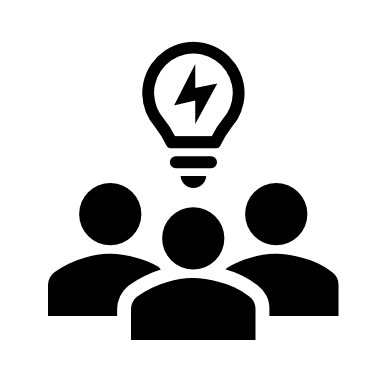 Solution & Evaluation
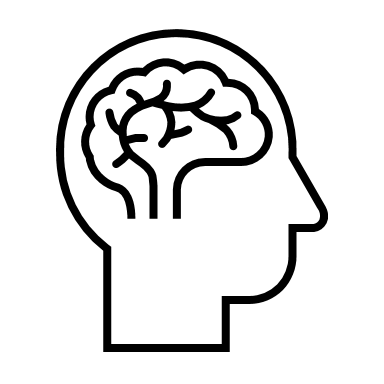 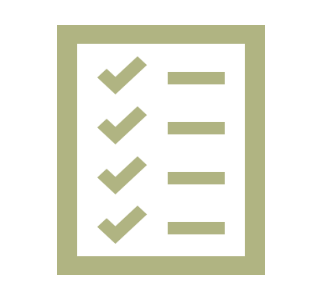 Executive Summary
Proposal
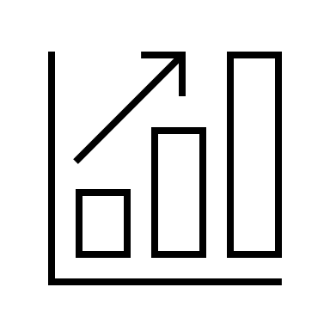 Conclusion
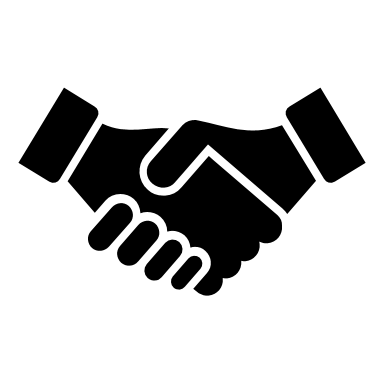 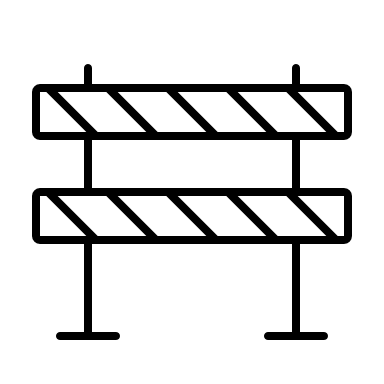 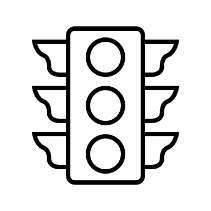 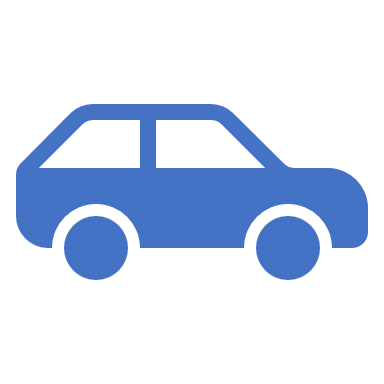 Ottumwa City Traffic Proposal
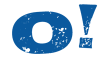 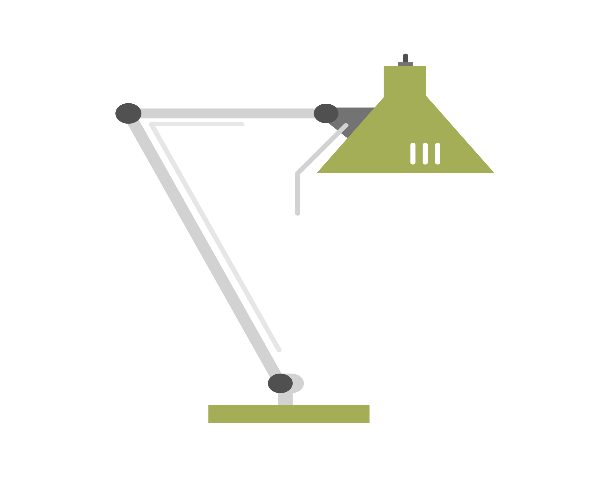 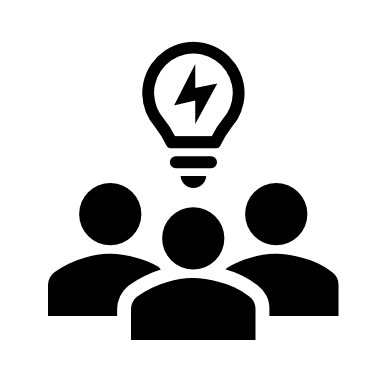 Problem Statement & Scope
Key   Highlights
John Deere Ottumwa
Start of Operations:	1911
Employees:	  788
Property Sqft.     5,684,887
Facility Sqft.       1,189,320
The FACTS
Public Safety
 Truck / Traffic Flow
 Residential Safety 
 Recreation Safety
Business Support
 Public*Private*Support
Policy
 City / JDOW Support
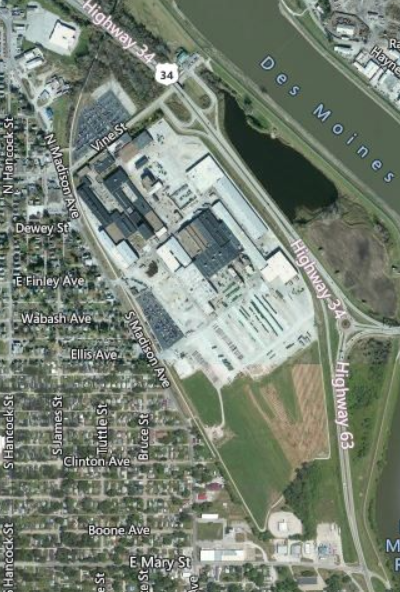 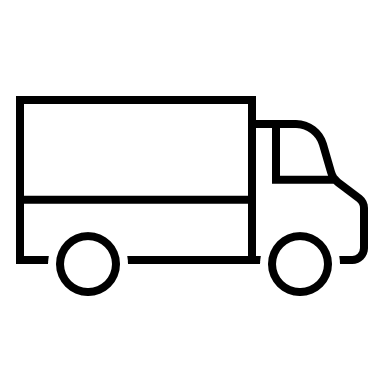 Semi Truck traffic 30 per day 600 per month.  
Vine street traffic count YD18 2560 Daily YD14 2030 Daily
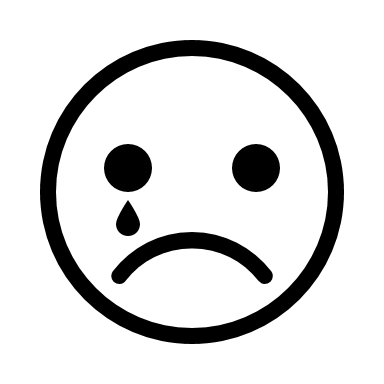 Vine/Madison Street accidents: TD 66
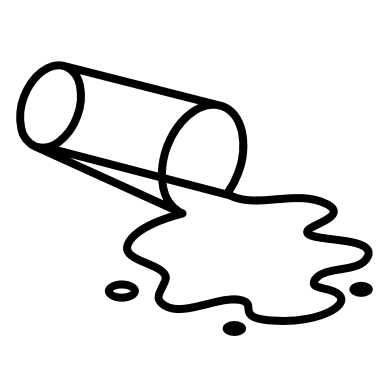 Property Damage: YD $653,383.00
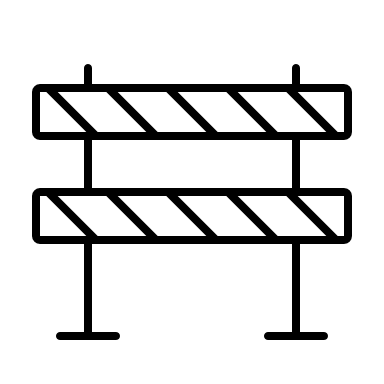 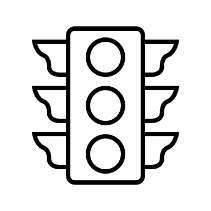 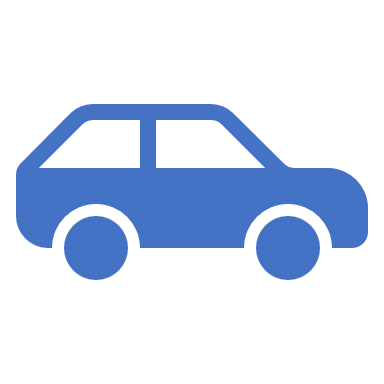 Ottumwa City Traffic Proposal
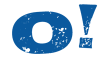 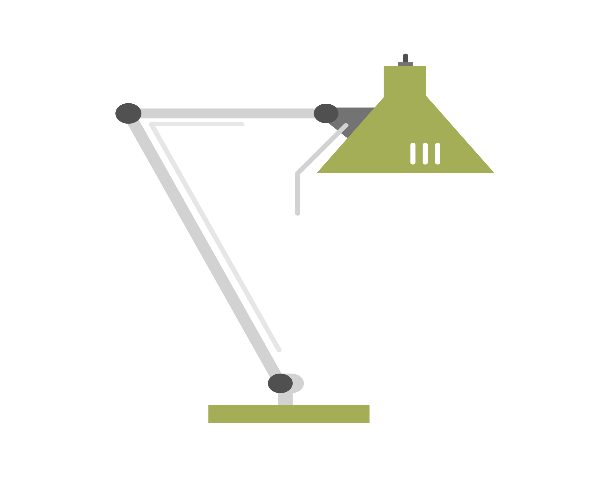 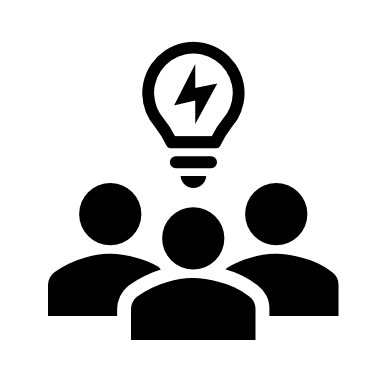 Solution & Evaluation
Key   Highlights
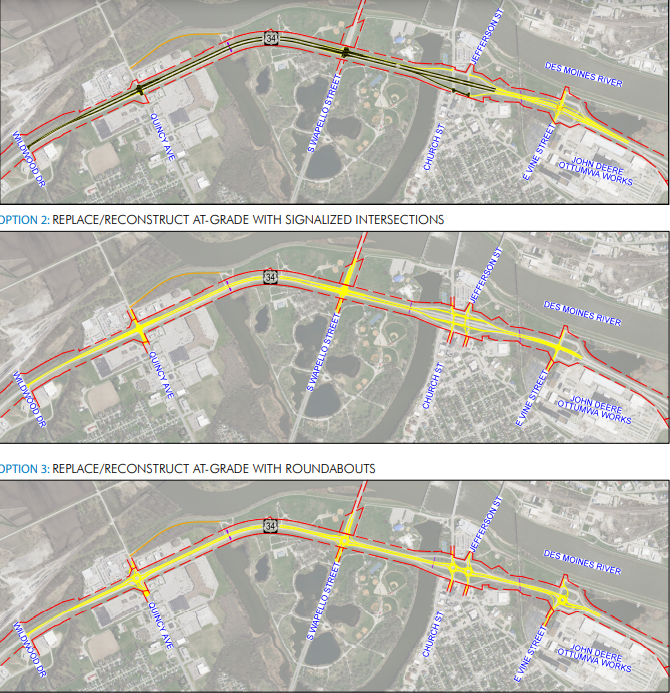 US 34 Concept Overview
Three options
Joint meeting with Ottumwa Engineering
Mayor Tom Lazio
City Administrator Philip Rath
City Engineer Larry Seals
DOT District Leadership
Brenda Sanders
Bob Younie
Hector Torres-cacho
Liz Finarty

Note: Good comments from DOT/City Eng regarding JD involvement
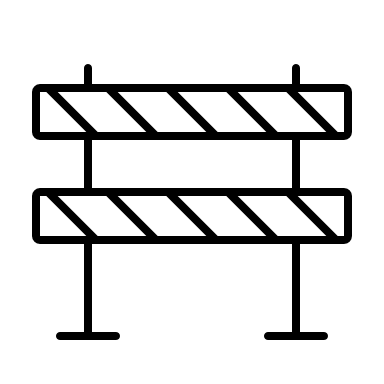 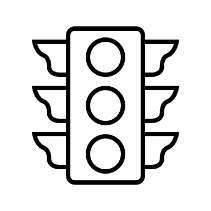 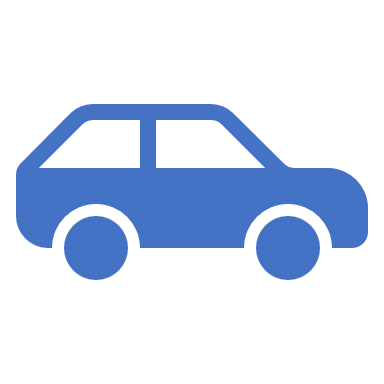 Ottumwa City Traffic Proposal
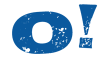 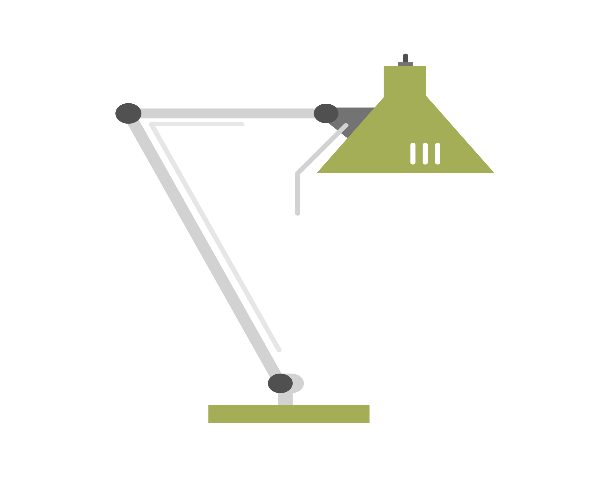 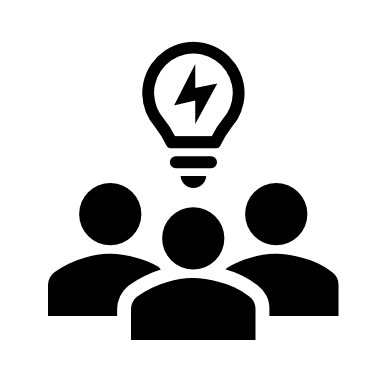 Proposal
Key   Highlights
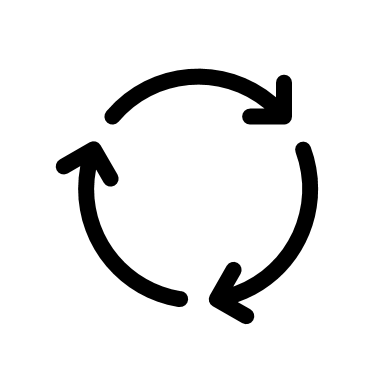 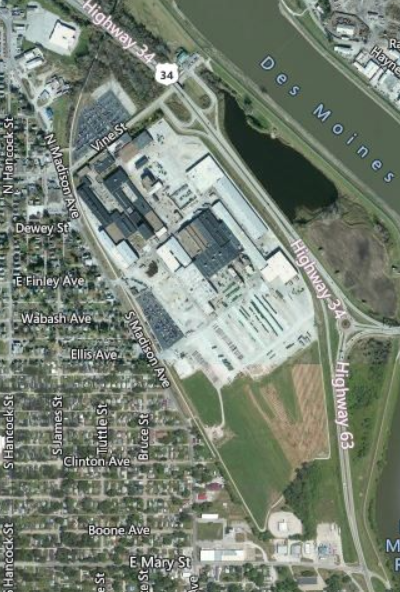 Policy
  City 20-year planning
  JDOW 5-year planning
  8 Point Goals
Current
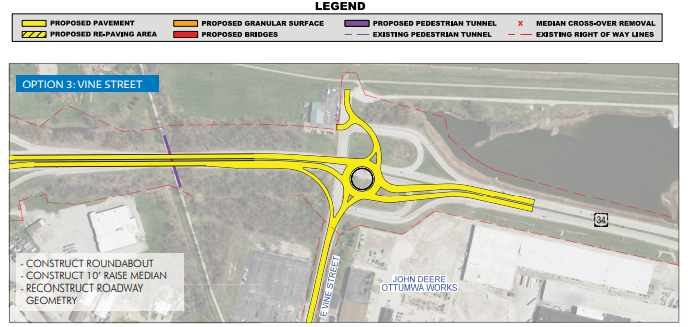 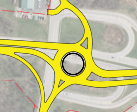 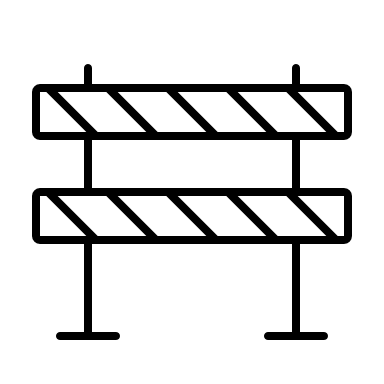 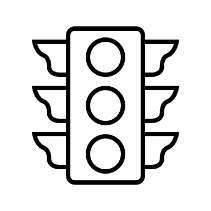 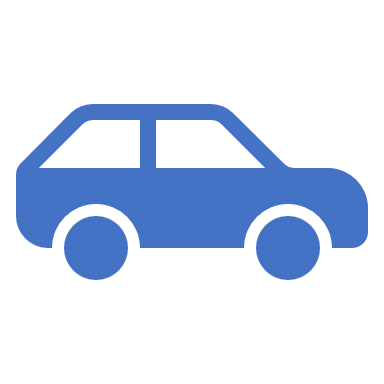 Ottumwa City Traffic Proposal
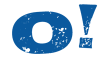 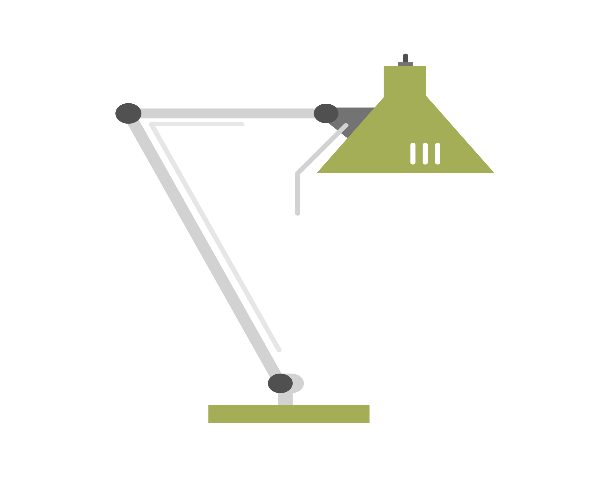 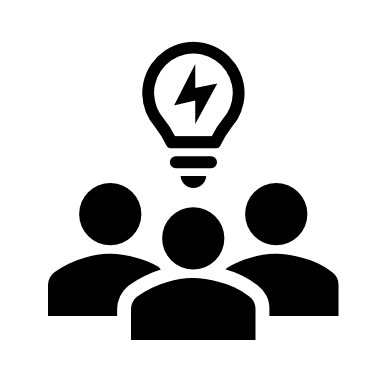 Conclusion
Key   Highlights
Safety risk reduction

Future Growth opportunity

Start the HWY 34 construction in Ottumwa